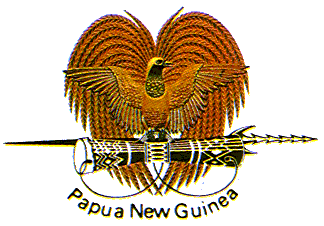 DISTRICT PUBLIC SERVICE HOUSING POLICY
DR LINDSAY P. KUTAN
SENIOR RESEARCH FELLOW & PROGRAM LEADER
NATIONAL RESEARCH INSTITUTE
APEC HAUS, PORT MORESBY
28 NOVEMBER 2023
Name of presenter
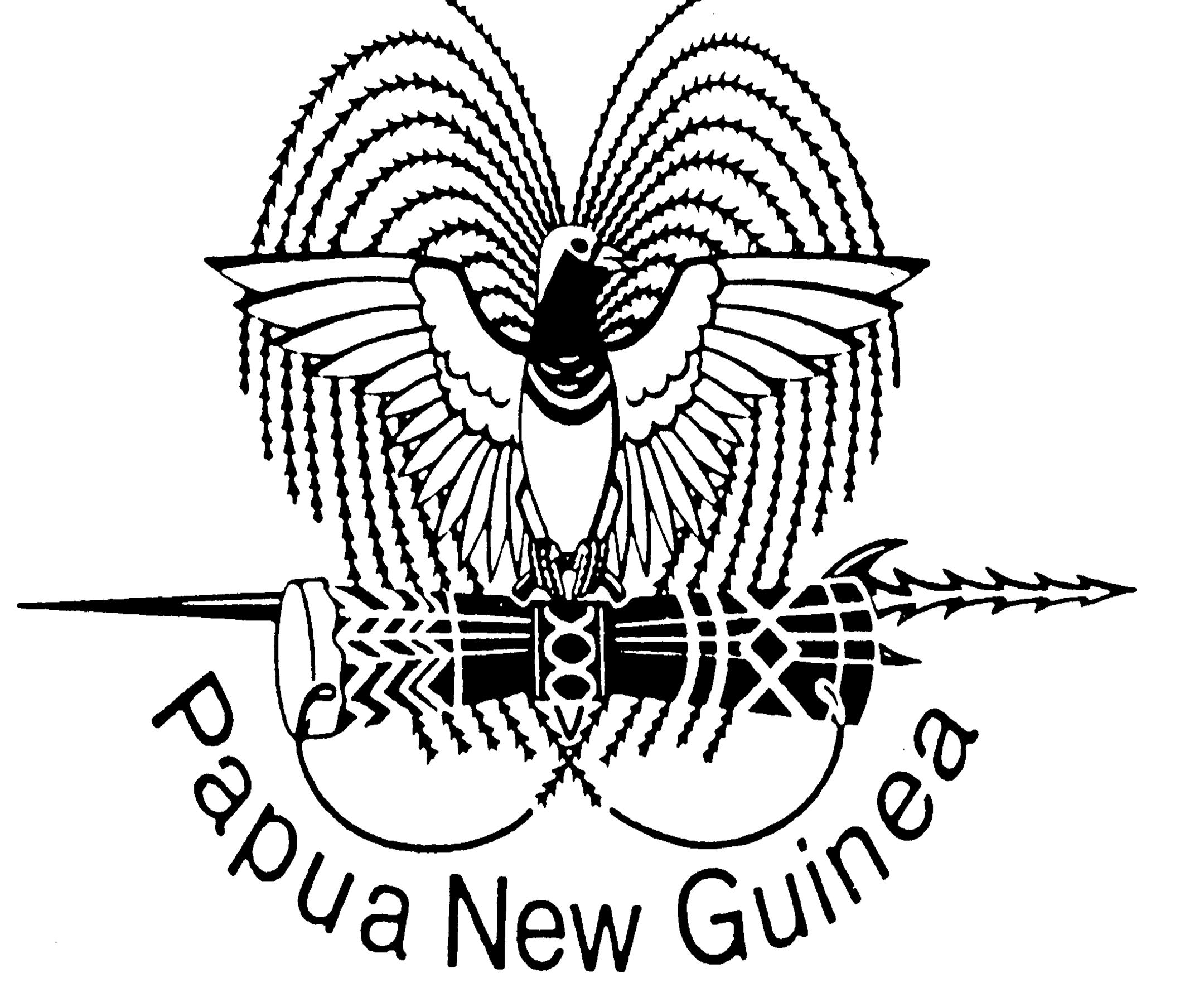 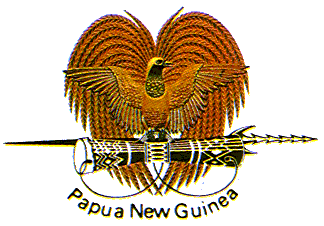 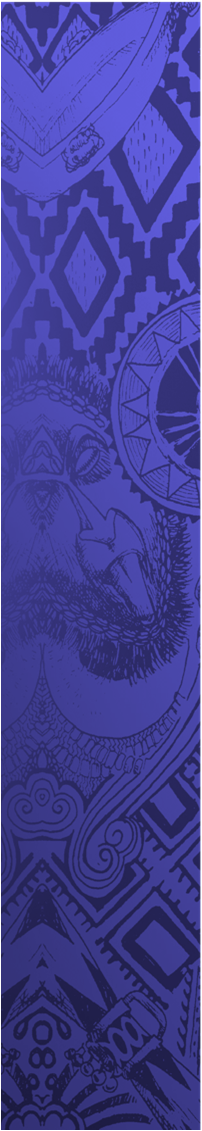 DISTRICT PUBLIC SERVICE HOUSING 
POLICY 
2024 - 2033
  
DRAFT_ TWO (2)
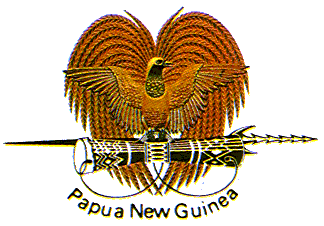 District Public Service Housing Policy
BACKGROUND
 DEFINITIONS AND SCOPE
 CONTEXT 
 POLICY ISSUES AND DIRECTIONS
ORGANISATIONAL RESPONSIBILTIES
 IMPLEMENTATION PLAN
 MONITORING AND EVALUATION PLAN
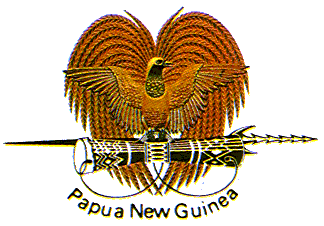 Policy Intent
The District Housing Policy 2024 to 2033 is aimed to provide strategic direction in the provision of housing to all Public Servants in the 97 districts of Papua New Guinea.
 The policy aims to adopt the enabling approach framework with regards to promoting reliable infrastructure in relation to institutional housing in the districts to encourage public servants’ participation in the districts.
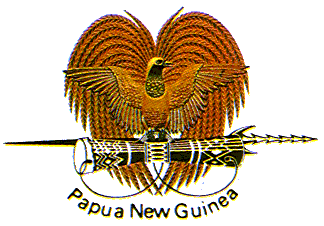 Audience
The policy is directed towards all the public servants in the 89 districts and 313 LLGs of Papua New Guinea.
 This includes an estimated total of 8,645 public servants working in the sub-national level, particularly the 89 districts.
 In addition, it covers all intending public servants that will join the public service as per the intention of the HRDP 2020 – 2050 to increase the number of public servants in the districts.
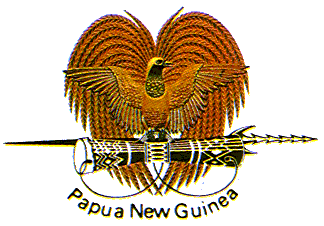 Definitions and Scope
Definitions:
Keywords used in the policy will be defined in this section.

Scope:
The Policy’s focus is on the construction of new District Institutional Housing in the 89 districts of Papua New Guinea.
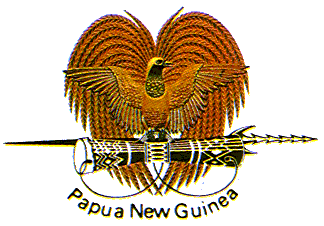 Policy Context
Vision:
To increase the number of public servants in the districts by providing institutional houses with the emphasis to improve the provision of public goods and services to the bulk of the population in the rural areas.  
Mission:
To increase the stock of institutional houses in the 89 districts as a key driver to increase productivity, competency, efficiency, and reliability within the public service in the district level.
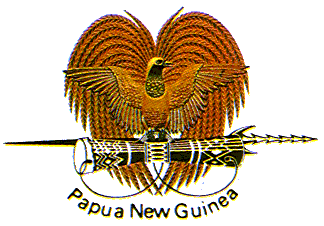 Goals
To create an enabling environment in the provision of housing.
Increase the stock of institutional houses.
To promote inclusivity, equality and fairness in the allocation of institutional housings to all Public Servants. 
 This policy will enable the private sector to work in partnership with the government to develop houses for the Public Servants and also create the environment for equal participation in the developments of institutional housing.
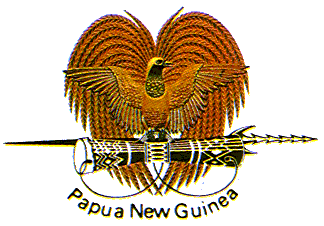 Objectives
To attract more public servants to the district level;
To encourage leaner, smarter and reliable, public servants;
To provide implementation guidelines on delivery of institutional housing;
To improve the performance and productivity in the public service; and
To provide suitable and affordable housing for all Public Servants.
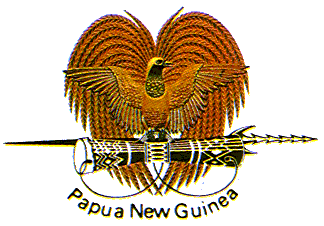 Guiding Principles
Fairness - encourage all public servants to live in decent homes.
Standards - promote best practices and standards in the delivery of institutional housing. 
Partnership – support collaboration among the private and public sector, development partners in delivery of institutional housing.   
Sustainability – advocate for environmentally-friendly constructed institutional houses. 
Efficient land use – utilisation of state and customary land for institutional housing developments. 
Housing information management - the coordinated approach of housing information and management is vital for the effective delivery of property management of institutional houses.
Accountability – ensure accountability in all facets on the implementation of the policy
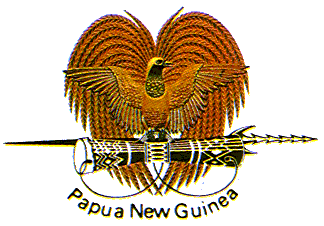 Policy Alignment to National Development Plans
Vision 2050
PNG Strategic Development Plan (2010 to 2030)
Medium-Term Development Plans
MTDP IV
Policy Issues and Directives
1. Availability of secured land
2. Design of Institutional houses
3. Maintenance of IH
4. Housing Allocation
5. Sale of Institutional Houses
6. Funding for Management of Institutional houses
Policy Issues and Directives
7. Housing Insurance
8. Application of best practices of Property Management
9. Eligibility Criteria for IH
10. Tenancy Agreement
11. Property Management Database System
12. Inspections
13. Funding sources for IH in districts
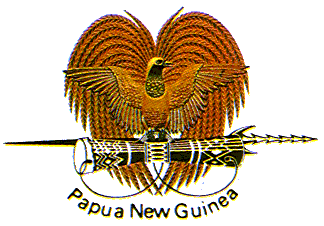 Organisational Responsibilities
Whole of Government Approach
 Public Private Partnership
 Exclusive partnerships with the Provincial, District and LLGs, Communities and Land owners.
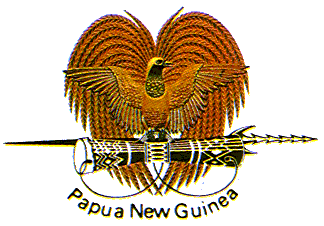 Implementation Plan
DPM is the lead department to deliver on the implementation of the DPSHP in partnership with relevant public and private entities.
 MTDP IV Resource Envelope 
 A proposed Steering Committee with the support of a technical team. They will operationalise the results framework at different levels, building synergies among areas of concern, and stakeholders that may be responsible for the implementation of the DPSHP. 
 In addition, key areas of priorities considered as ‘Start-up activities’ will be highlighted in the policy.
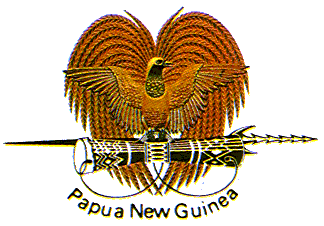 Monitoring and Evaluation
A monitoring, evaluation and learning plan (MEL) will help to document the DPSHP (2024-2033), Results Framework and indicators, targets and approaches that DPM, and relevant state and private entities will use to monitor and evaluate the progress of DPSHP towards achieving the objectives and outcomes.
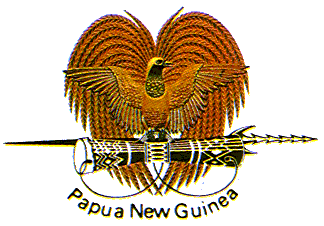 Thank you